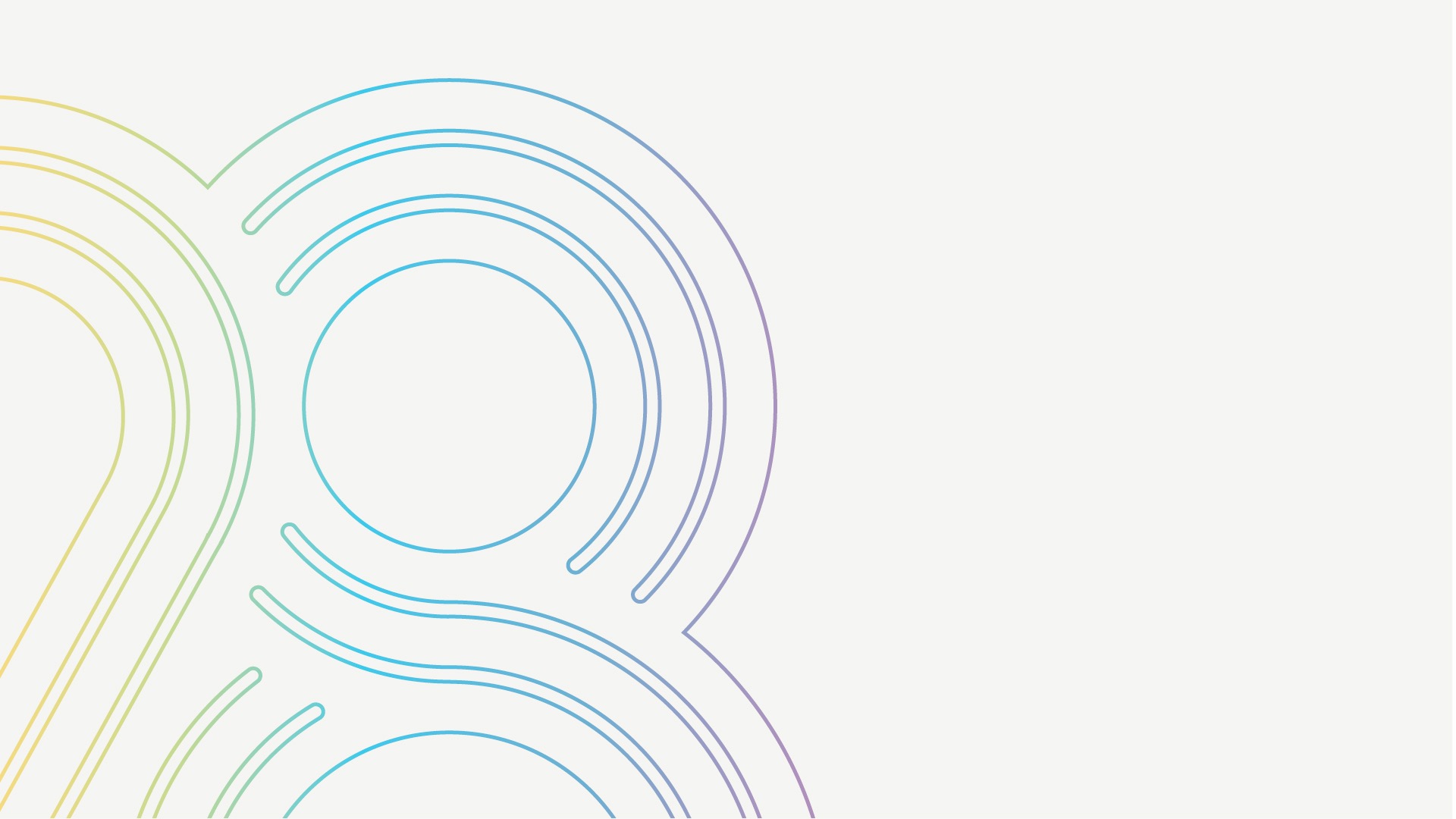 Staða 
hinsegin barna
Tótla I. Sæmundsdóttir
fræðslustýra Samtakanna ‘78
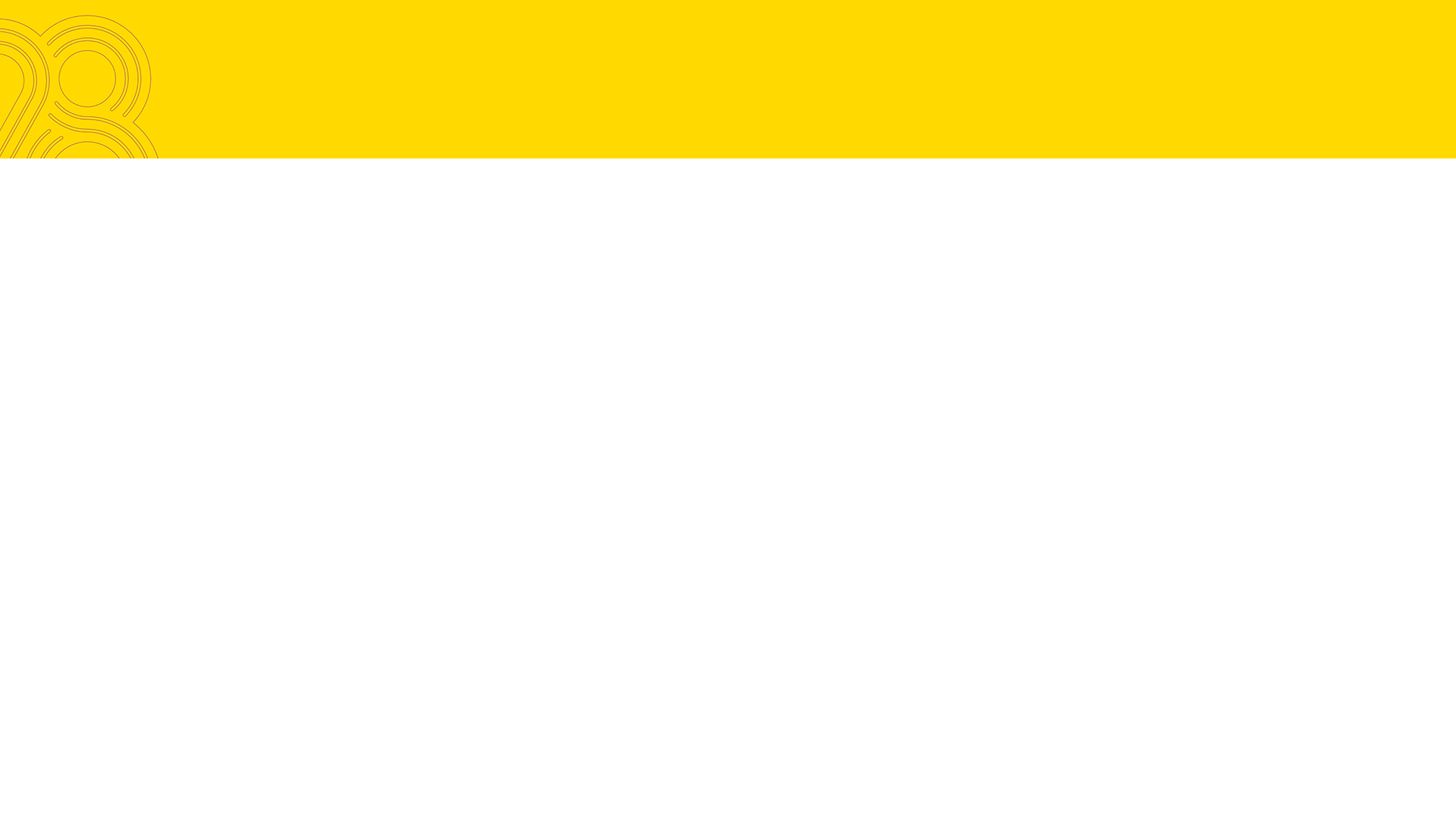 Hvað gerum við?
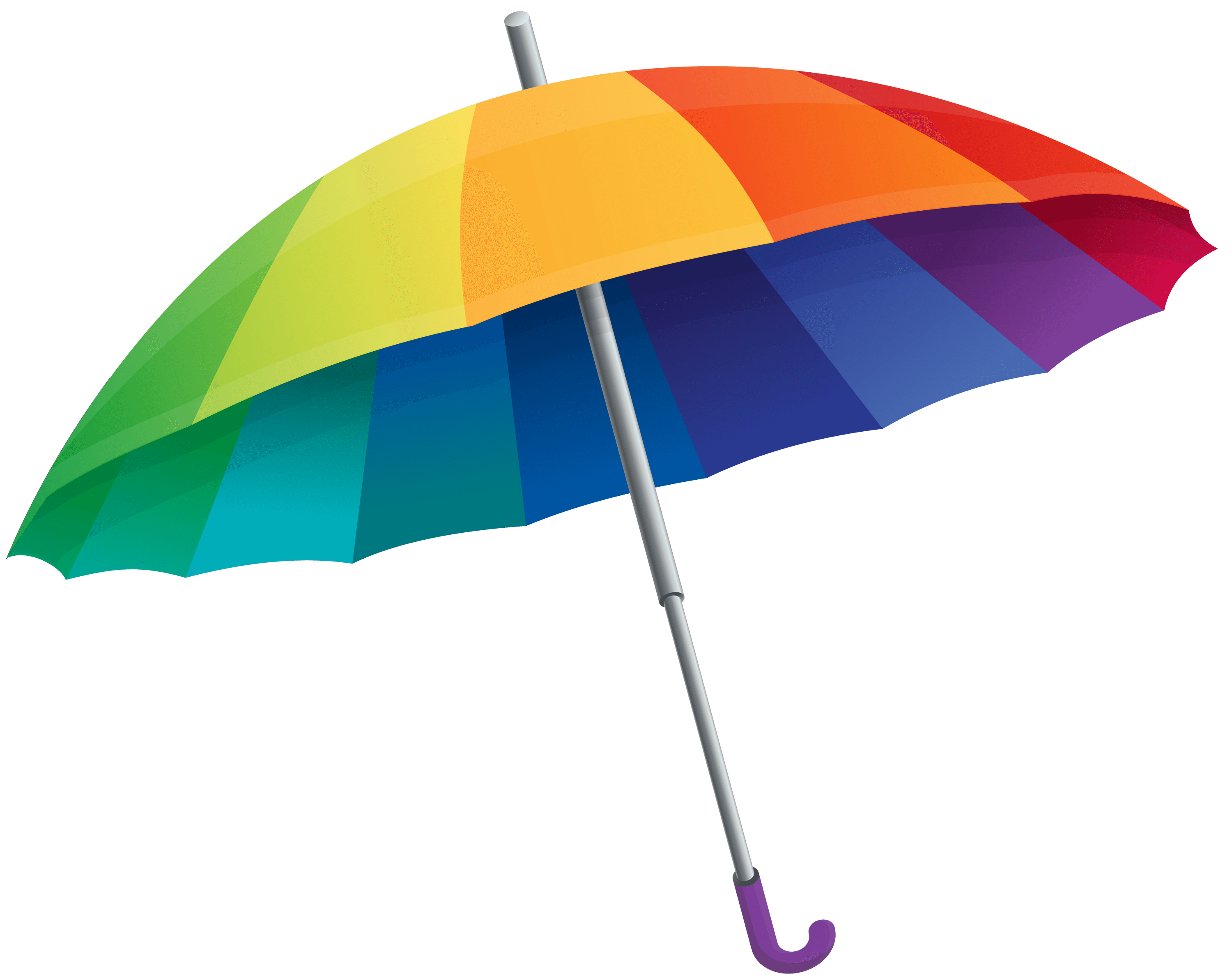 Samtökin ’78 sinna fræðslu til 
starfsfólk skólanna og nemenda
Ráðgjafaþjónusta fyrir börn, 
aðstandendur og fagaðila
Stuðningshópar fyrir börn og 
aðstandendur
Halda úti félagsmiðstöð í samstarfi
vid Reykjavíkurborg
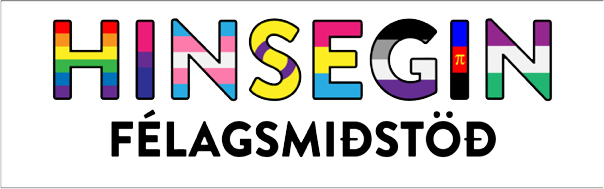 Fyrir 10 - 12 ára
13 - 15 ára
16 - 17 ára
Yfir 100 ungmenni á hverri opnun í 13-15 ára starfi
(meðalmæting 122)
[Speaker Notes: Titillinn trans börn og leikskólinn: þarf að skilgreina leikskóli (obvious), barn (2-6, en gildir að mörgu leyti til 12) og svo trans]
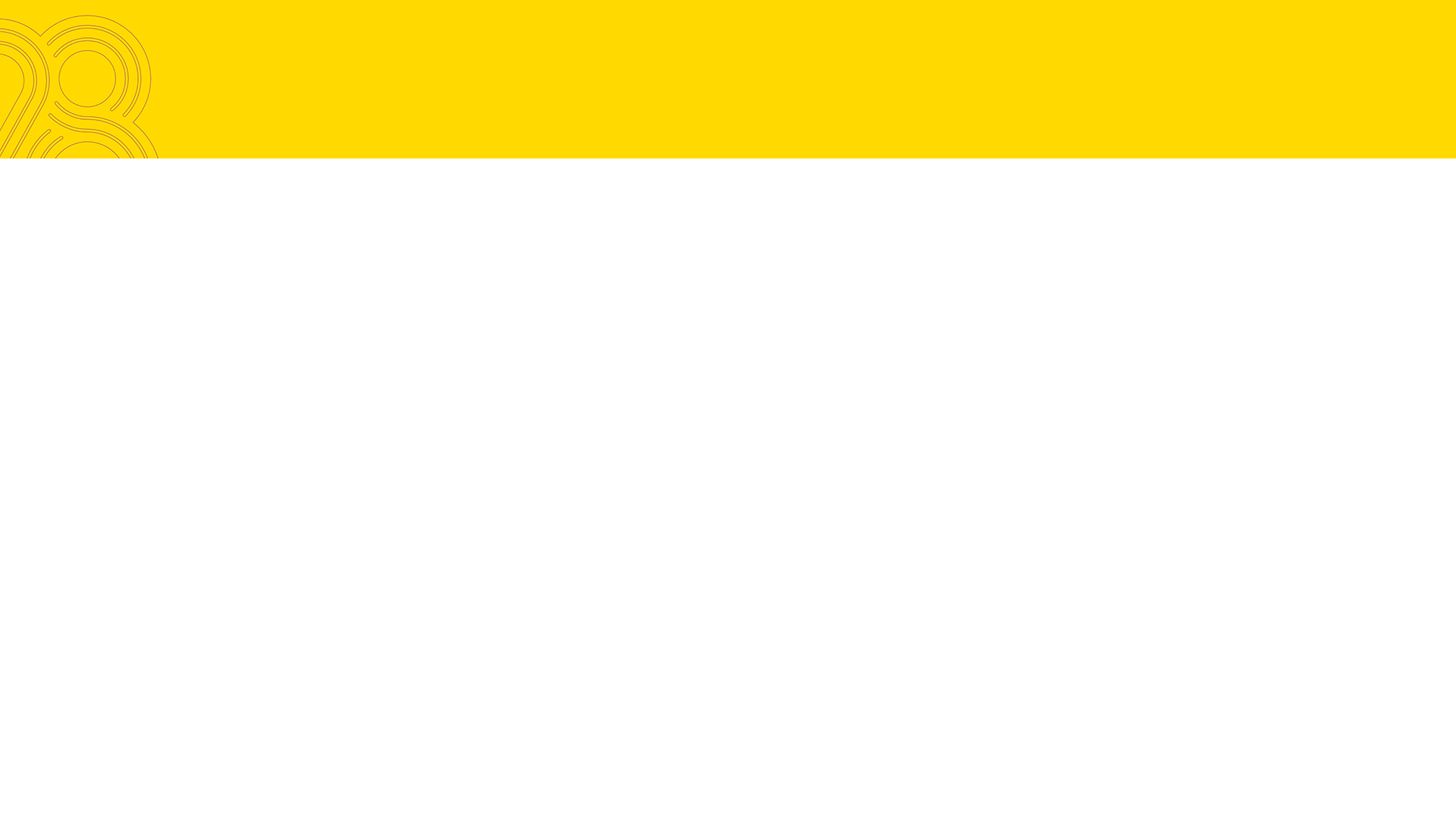 Könnun um líðan hinsegin ungmenna 2018
Gagnasöfnun fór fram í júlí og ágúst 2017 og var lokið í byrjun skólaársins 2017-2018. 

Könnunina var netkönnun og hægt að nálgast í gegnum vefsíðuna Qualtrics. Hún var byggð á GLSEN’s 2015 National School Climate Survey könnuninni og var þýdd og staðfærð af Menntavísindasviði HÍ, GLSEN og Samtökunum ´78.

Lokaúrtakið samanstóð af 181 nemanda, á aldrinum 13-20 ára.
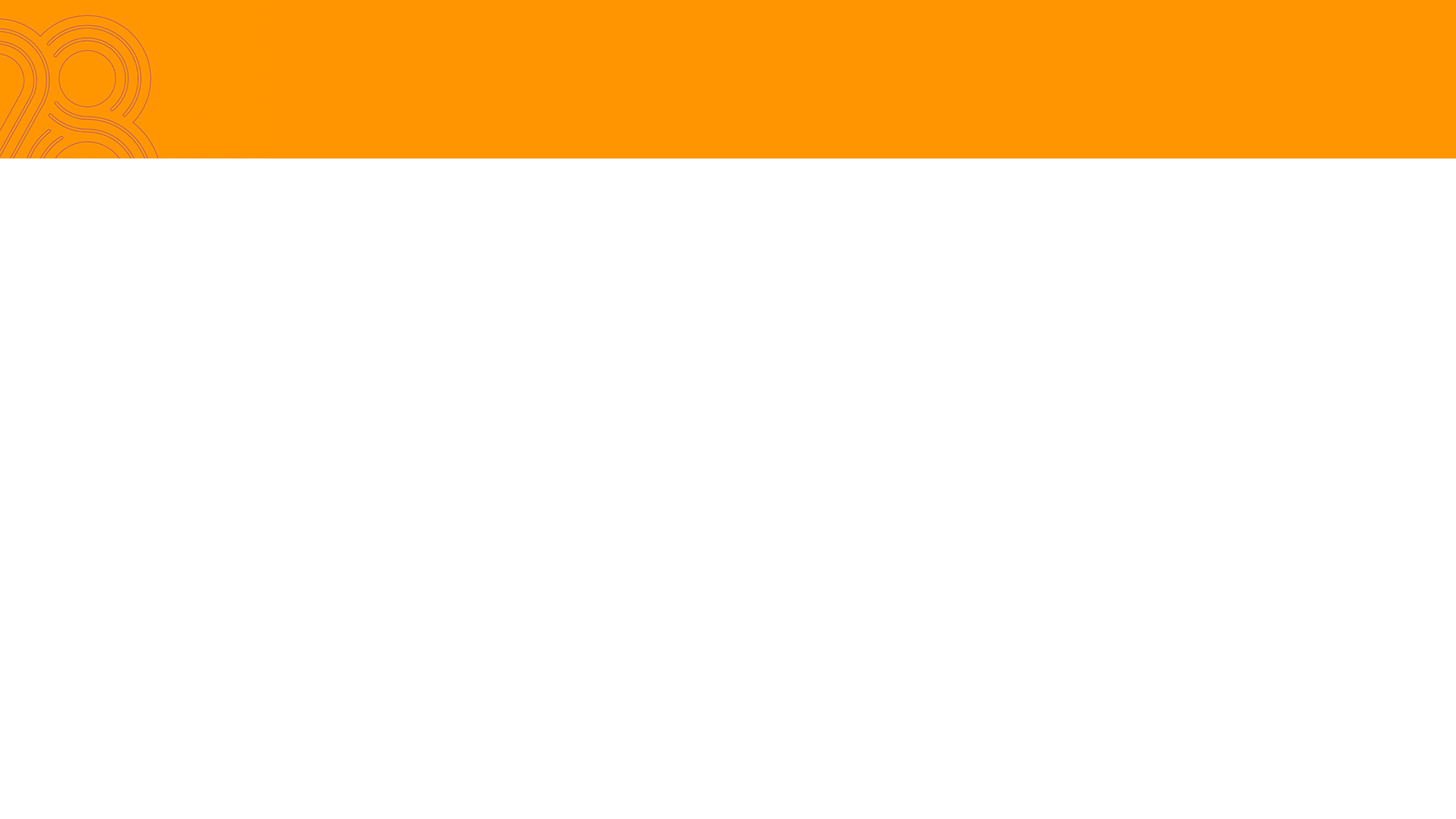 Yfirlit yfir hversu oft hinsegin nemendur verða fyrir munnlegri áreitni
Sjaldan
Stundum
Oft
Mjög oft
32,2%
25,9%
21,7%
11,6%
5,2%
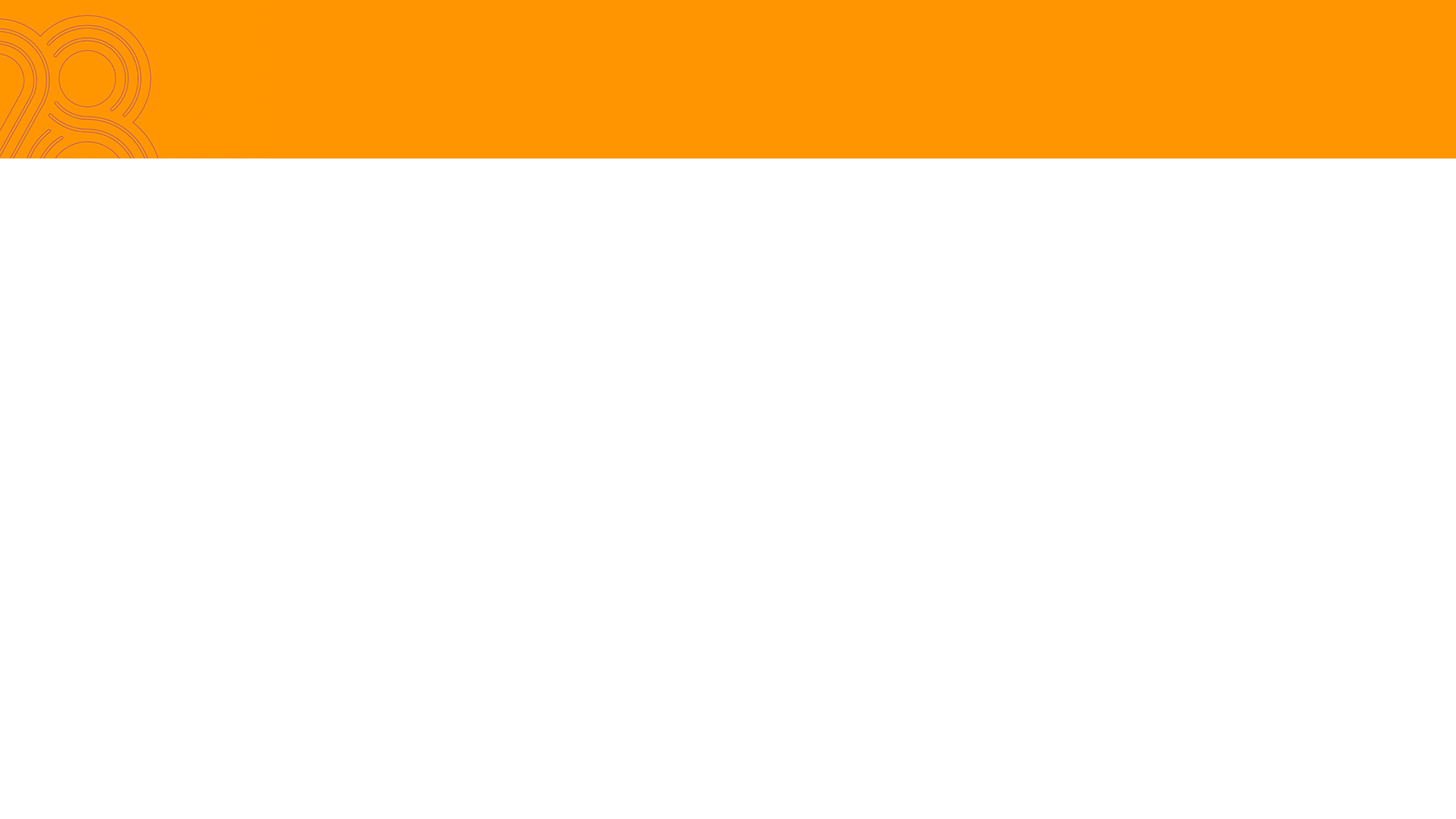 Yfirlit yfir hversu oft hinsegin nemendur verða fyrir líkamsárás
Sjaldan
Stundum
Oft
Mjög oft
4,6%
3,6%
2,9%
2,9%
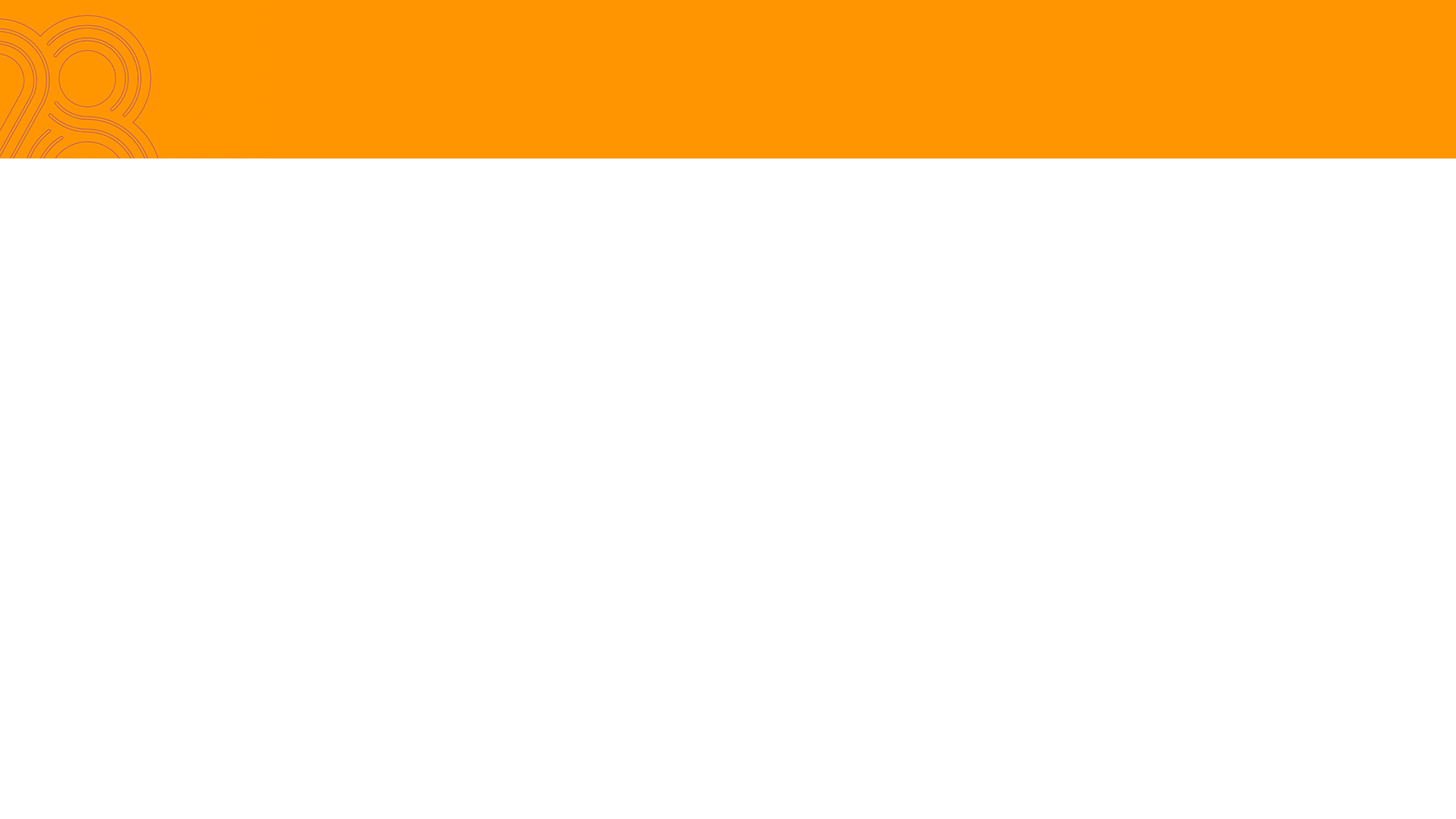 Tíðni fordómafullra ummæla frá starfsfólki skóla
Stundum
Oft
Sjaldan
Aldrei
28% nemenda segjast hafa
heyrt fordómafull ummæli frá 
starfsfólki skólanna
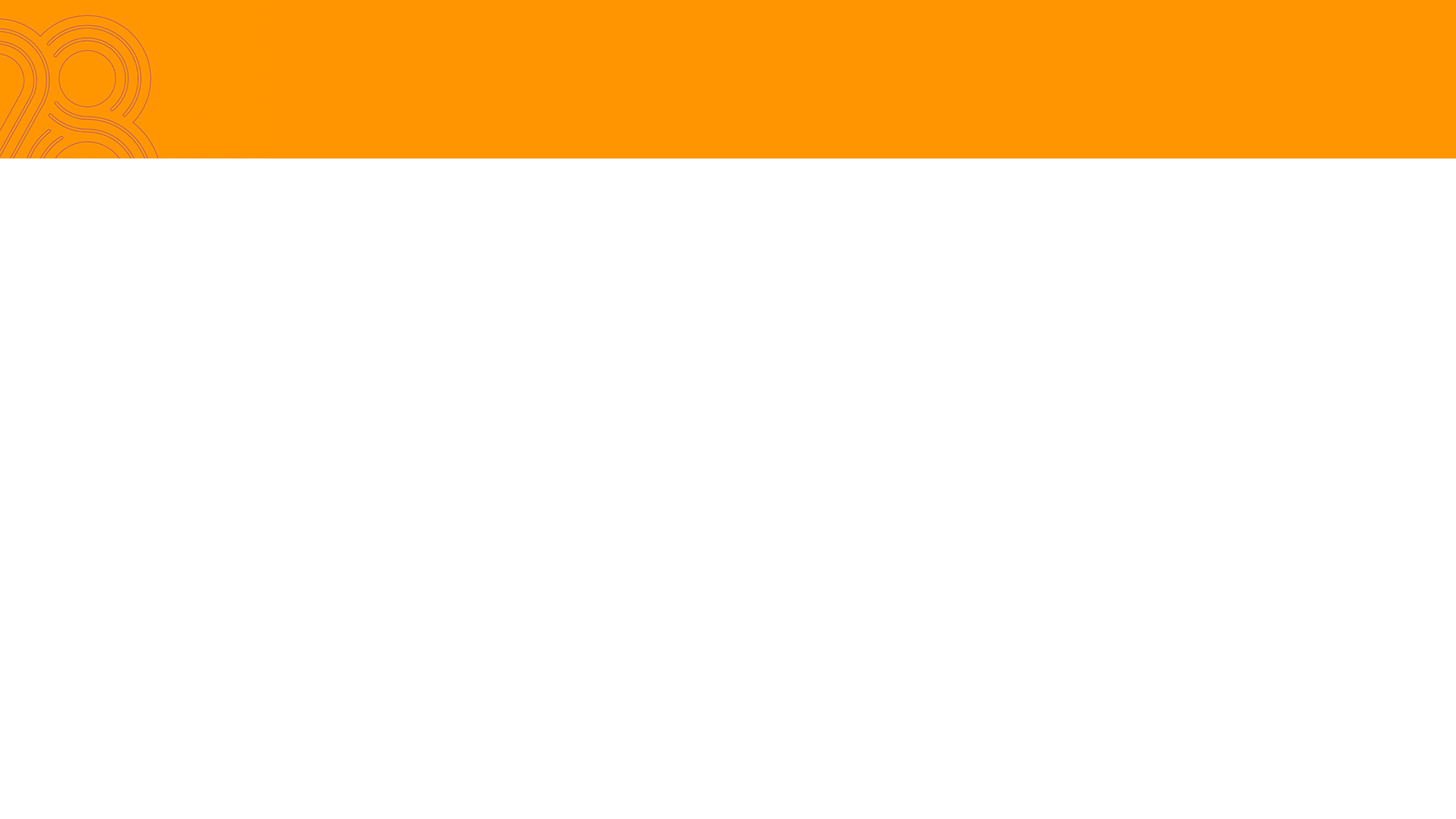 Áhrif á líðan ungmenna að heyra niðrandi ummæli um hinsegin fólk
Mjög mikil
Alls engin
53% hinsegin nemenda segja að
 niðrandi ummæli um hinsegin fólk 
hafi mikil eða mjög mikil áhrif á
líðan þeirra
Smá
Frekar mikil
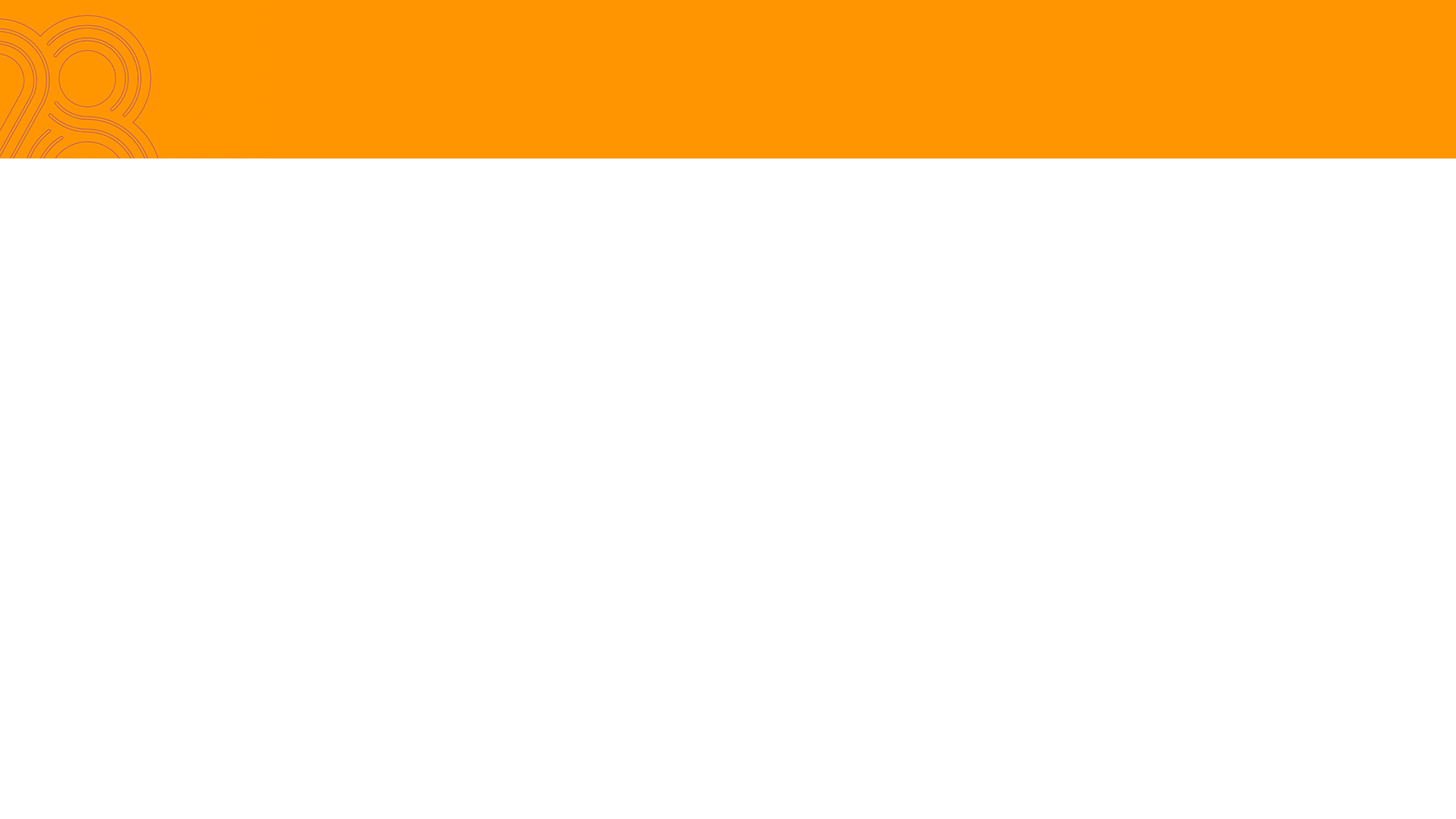 Afskipti starfsfólks og samnemenda þegar niðrandi orðfæri sem beinist að hinsegin fólki er notað í þeirra viðurvist
Alltaf
Oftast
Stundum
Aldrei
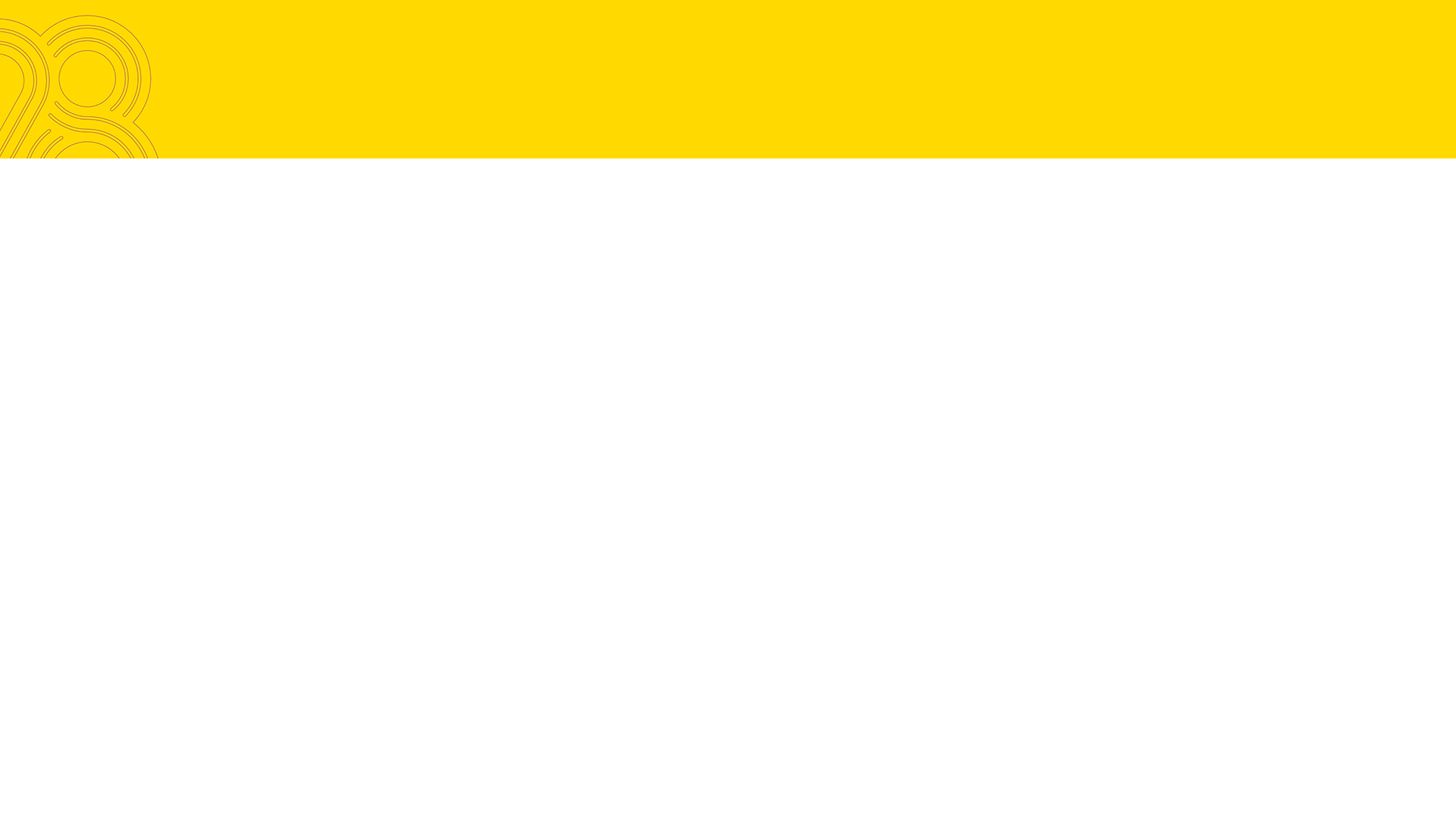 Hversu oft tilkynna hinsegin nemendur ofbeldi/áreitni?
Alltaf
Oft
Stundum
Aldrei
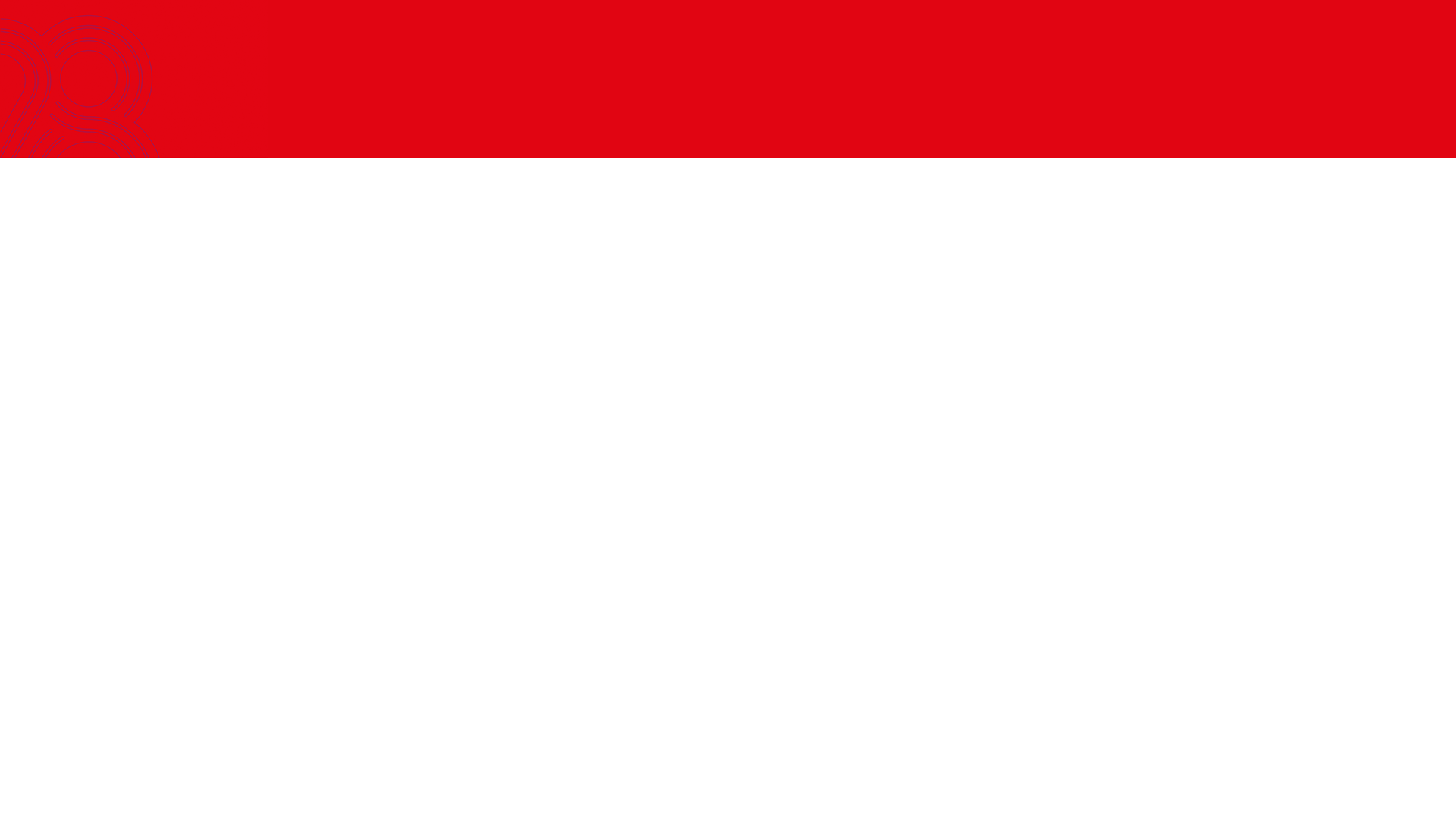 Haustið 2021
Tilkynningar um ofbeldi fara að berast með auknum mæli haustið 2021
Líkamlegt
Andlegt
Stafrænt

Börnin fara að óttast að fara í skóla, strætó, niður í bæ, Kringluna….
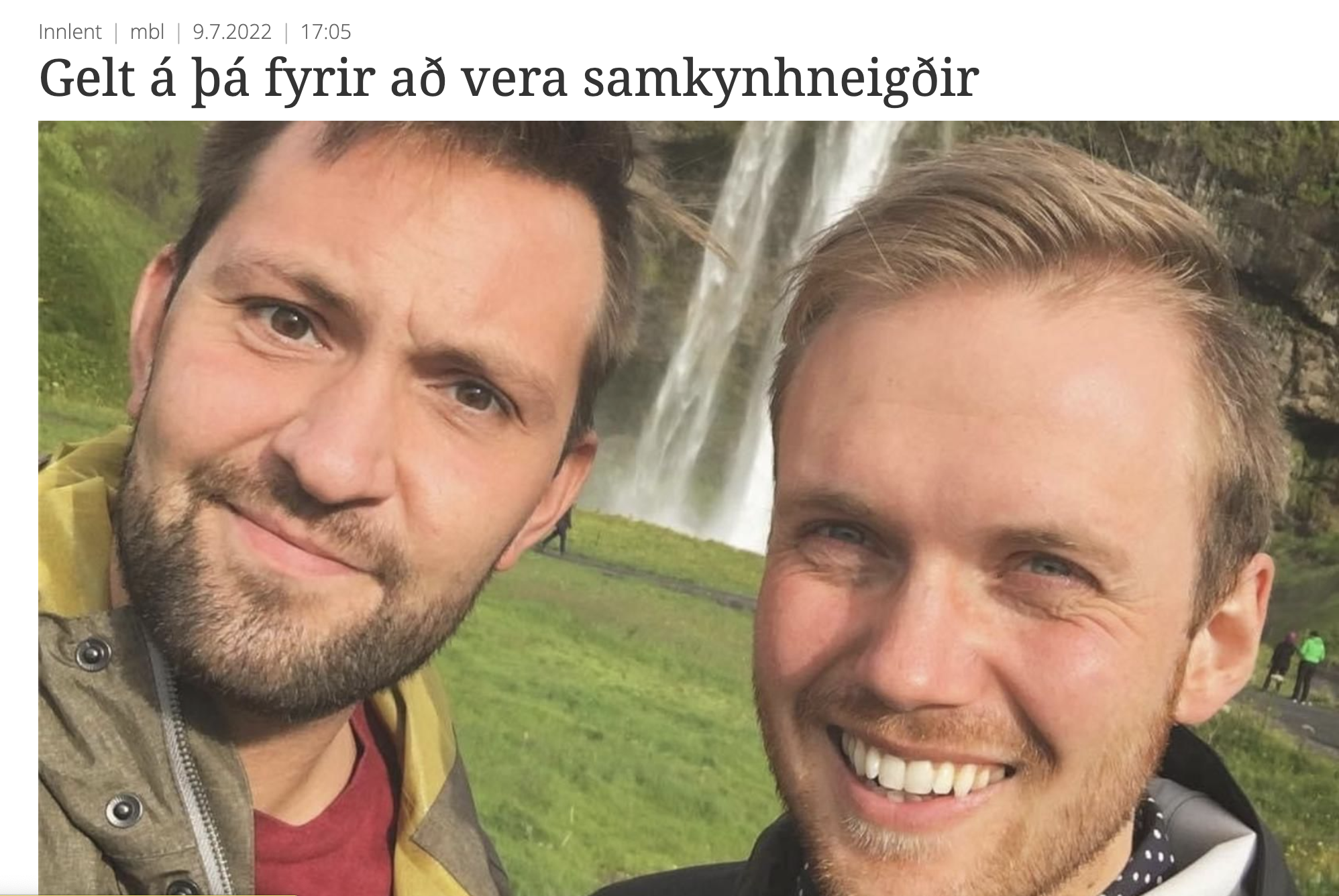 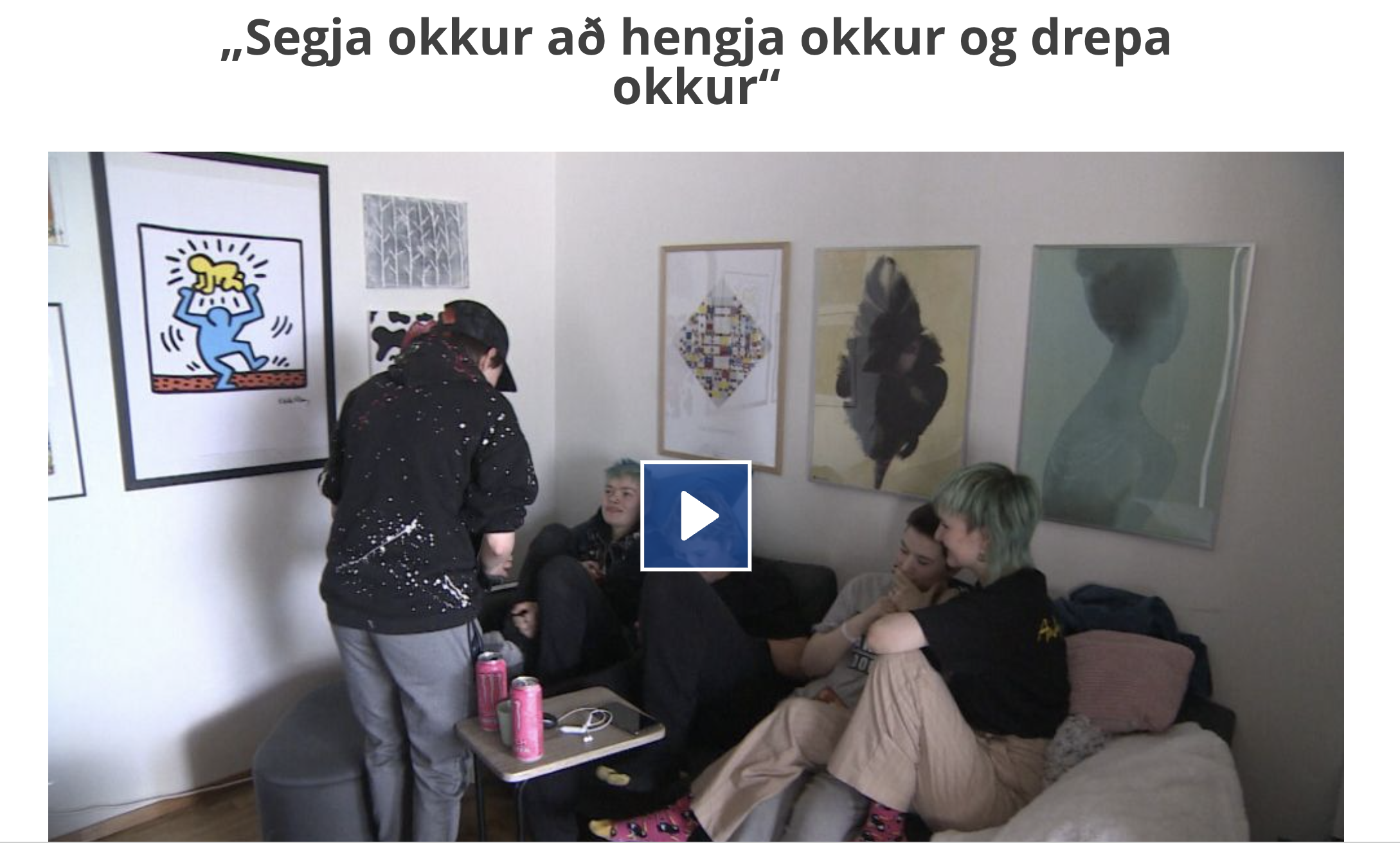 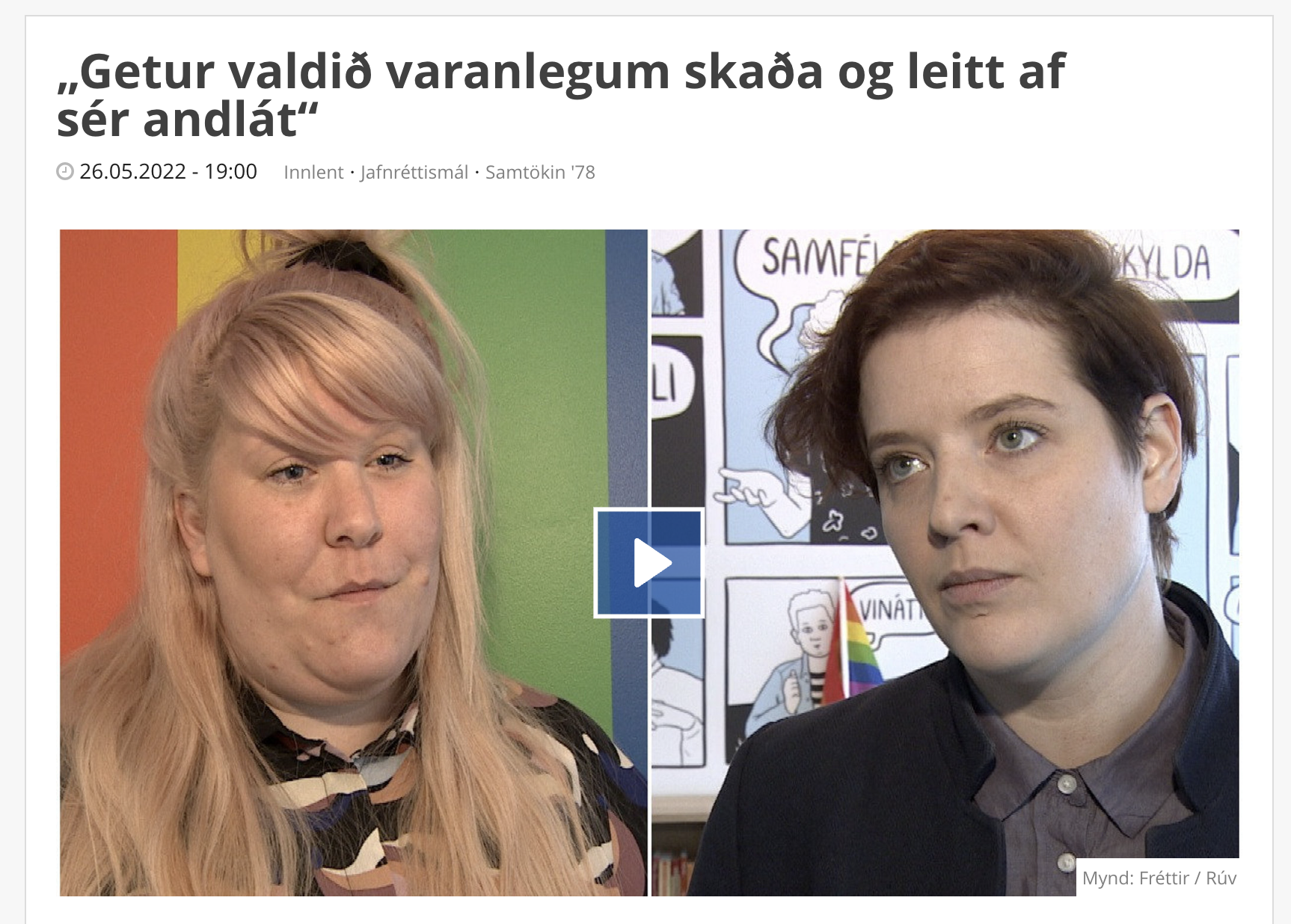 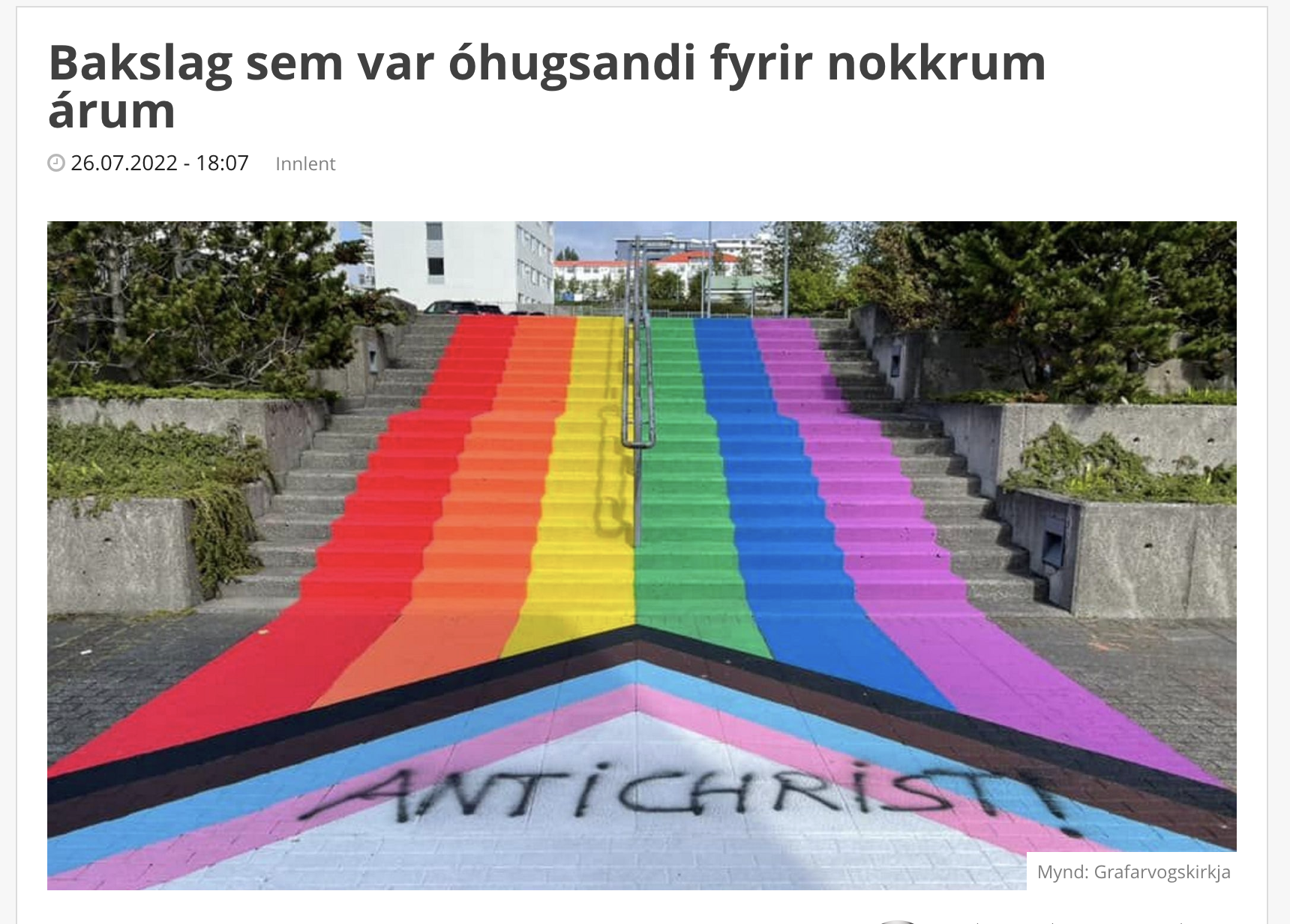 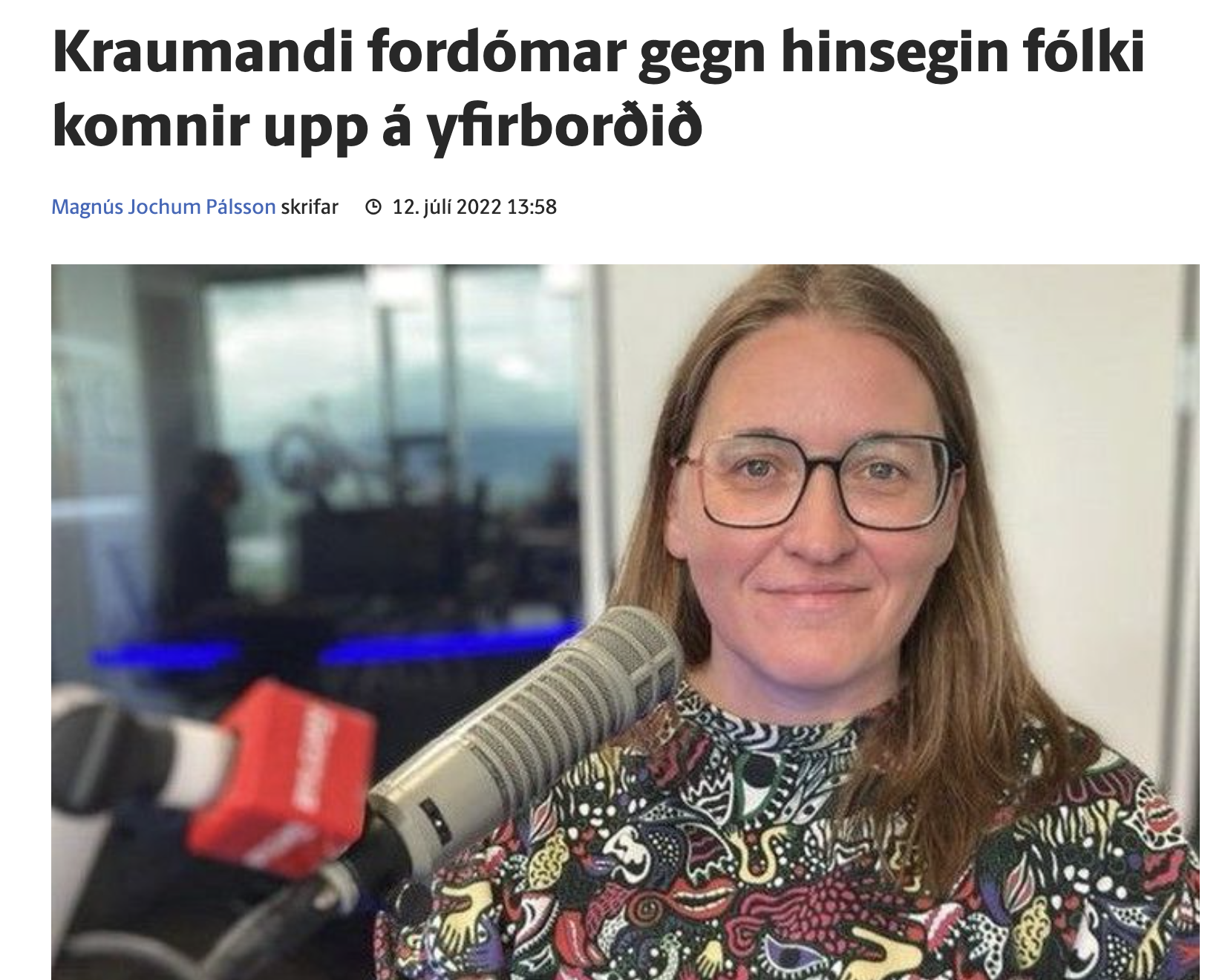 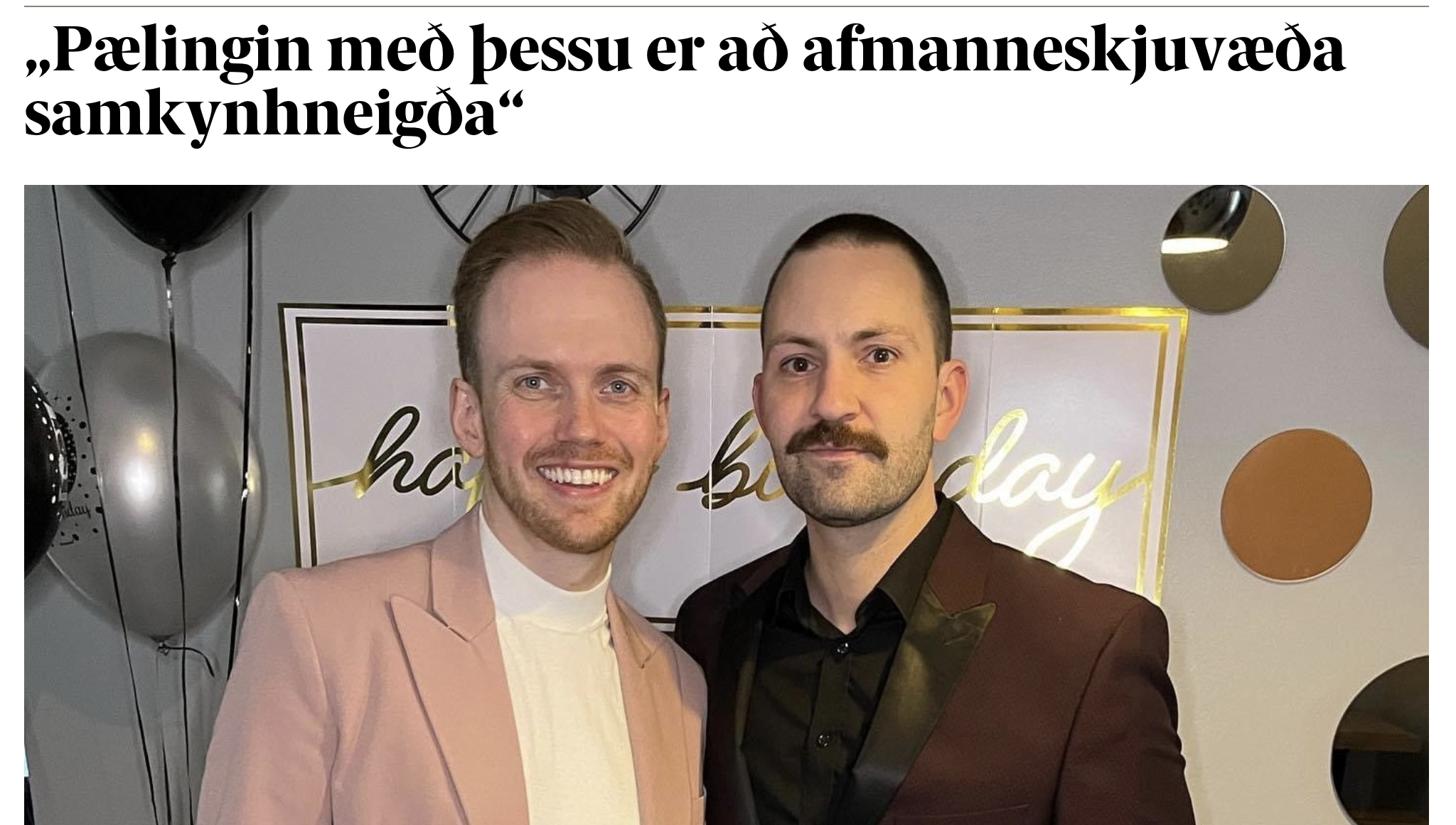 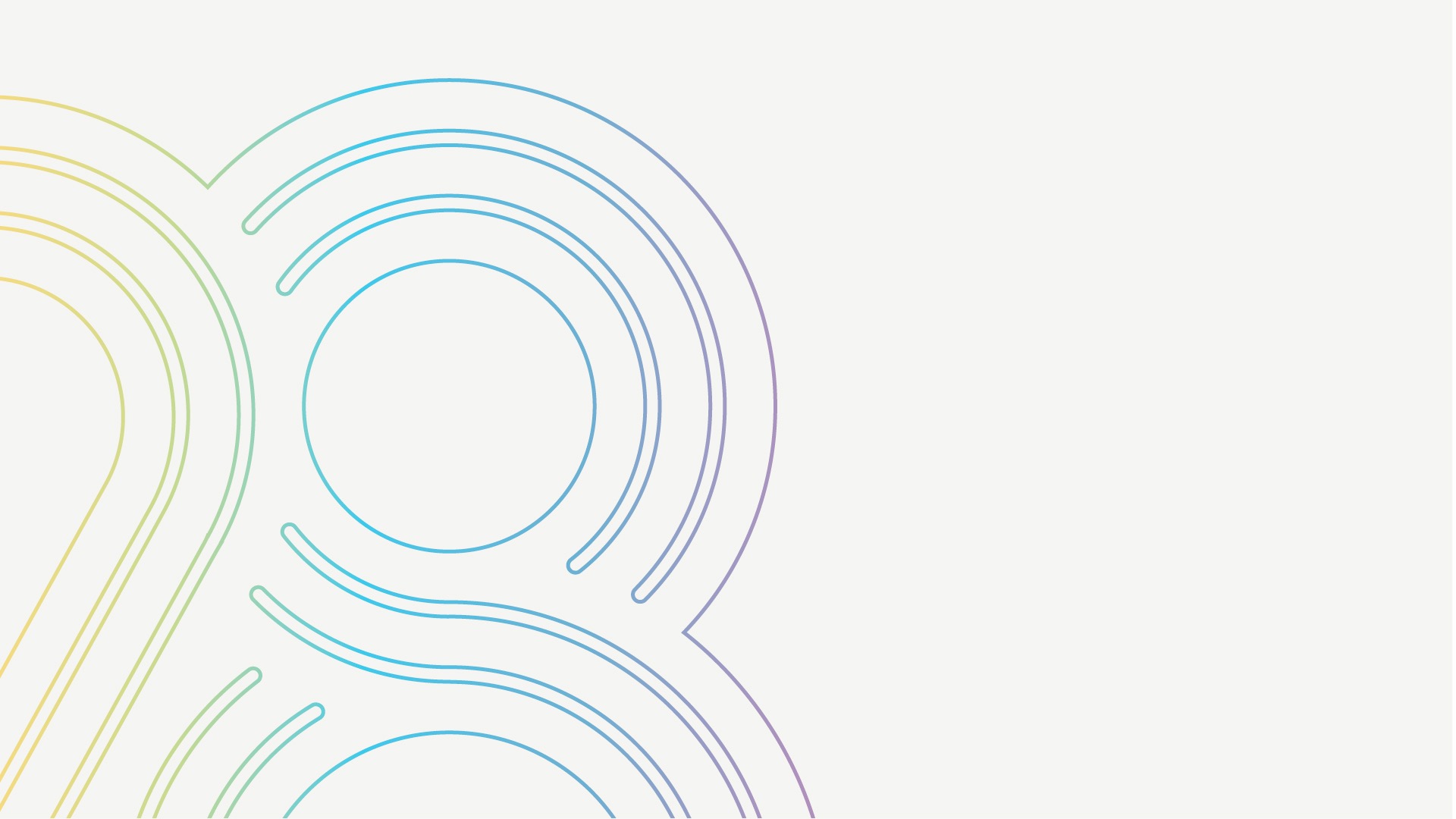 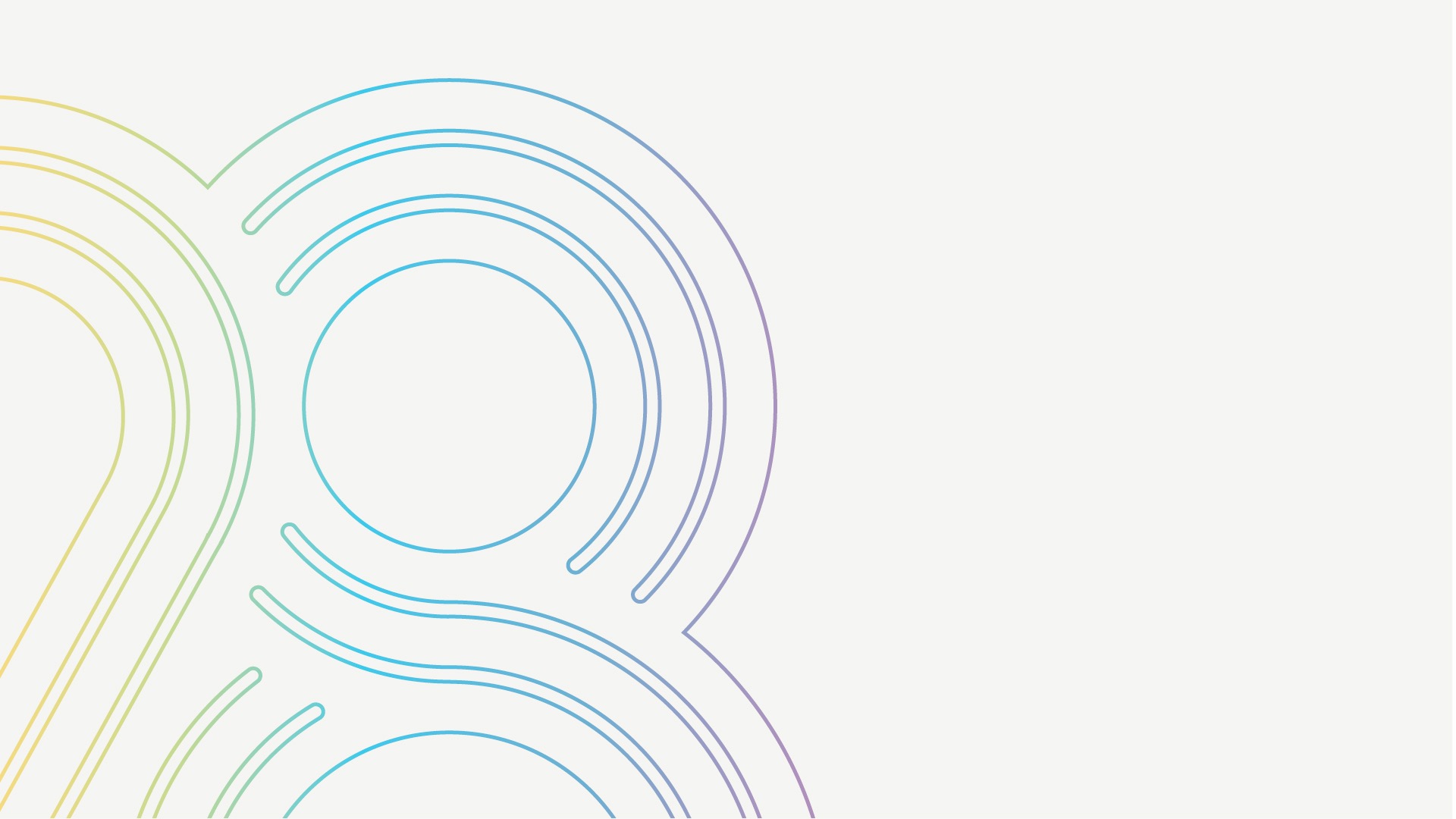 Takk kærlega fyrir mig
Takk kærlega fyrir mig
Megið alltaf hafa samband
Megið alltaf hafa samband
totla@samtokin78.is
totla@samtokin78.is